Age of Anxiety & The Great Depression
Impact of WWI
End of the Old Order changing political structures of Europe
Fear of “Bolshevism” Communist revolutionaries throughout Europe
Desire for tradition Conservatism 
Treaty of Versailles Resentment 
Economic Crises: Great Depression
Predicted by John Maynard Keynes who criticized Treaty
Decline in production across Europe (except Russia) 
Massive inflation & unemployment (Grm: 43%, GB: 18%, USA: 25%, Fr 5%) 
“Lost Generation”
1928: Kellogg-Briand Pact outlaws war as illegal, 62 nations, no enforcement
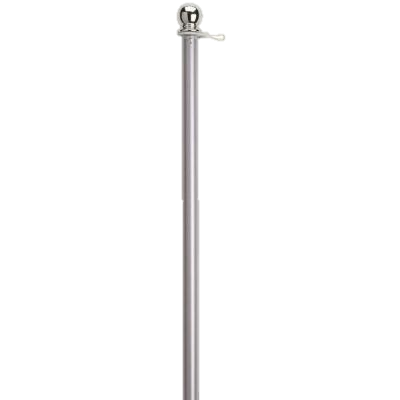 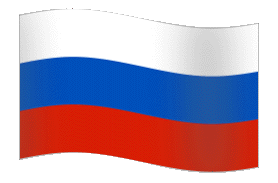 Russia
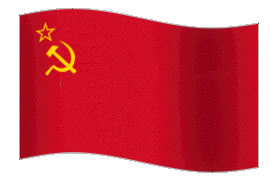 Under Lenin “Dictatorship of the Proletariat” 
War Communism (Russian Civil War 1918-1920)
Nationalization of all means of production
Secret Police (Cheka)
Crop failures starvation, decreased industrial output
Kronstadt Rebellion (1921) previously pro-Bolsheviks sailors, crushed leads to NEP 
New Economic Plan (NEP) Response to economic ruin, some capitalist policies
“Necessary step backwards”
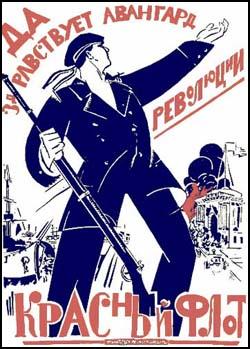 Russia: NEP
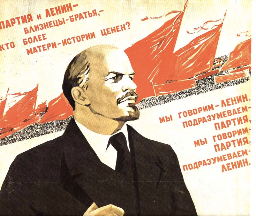 Eliminate harsh aspects of War Communism 
Gov would not seize grain surplus, could be sold by peasants 
Small business allow to stay open; gov still controls heavy industry, banks, RRs
Improved Russian Economy
Industy returns to pre-wwi levels
Workers have shorter hours/better conditions
Temporary relaxation of terror and censorship 
1922: Renamed Soviet Union (Union of Soviet Socialists Republics, USSR)
Nobility ended, loss of Orthodox Church influence, more freedom for women and peasants (…in theory) 
Lenin dies in 1924 Power Struggle  Stalin
Germany
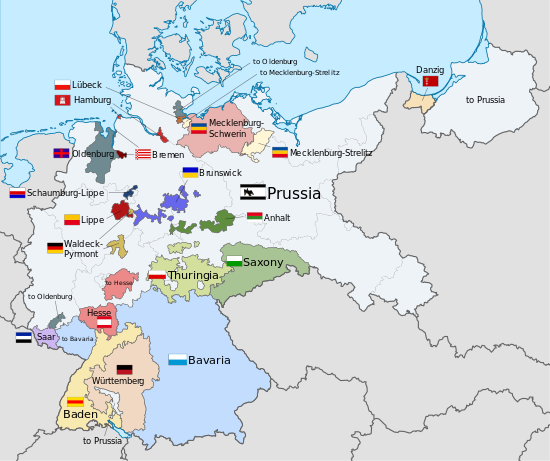 Weimar Republic Social Democratic Party takes control
Depended on conservative military & Freikorps
Spartacists: Communists briefly take Berlin
Sign Treaty of Versailles, “diktat” Stab in the Back 
Appears weak & unpopular  
New Constitution
Bicameral: Reichsrat (Federal States) & Reichstag           (Popular Vote, led by Chancellor)
President with 7 year term
Female suffrage
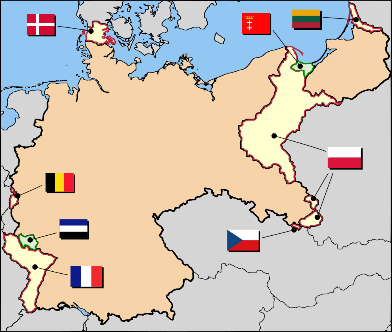 Germany: Ruhr Crisis, 1923
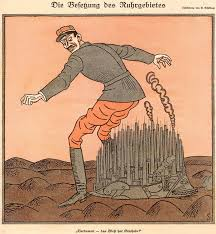 Can’t pay the $34 billion in reparations
French Raymond Poincaré occupies Industrial center of Ruhr 
Began to print cash to pay hyperinflation
Savings of middle class is gone
Resentment: Western government, business, workers, Jews, communists 
Beer Hall Putsch: Former solider Adolf Hitler fails to overthrow Bavarian state, one year in jail, write Mein Kampf
Gustav Stresemann assumes leadership
Calls off resistance in Ruhr
US loans Germany cash (Dawes Plan) Econ recovery 
Restores Germany to union with European nations (Locarno Pact)
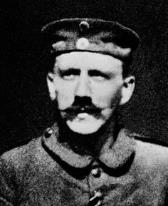 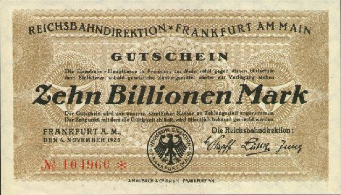 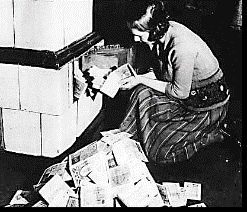 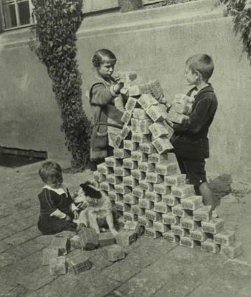 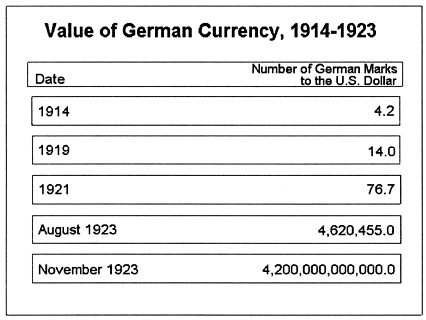 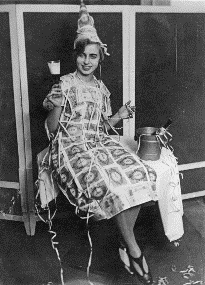 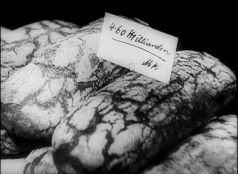 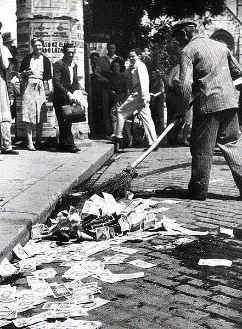 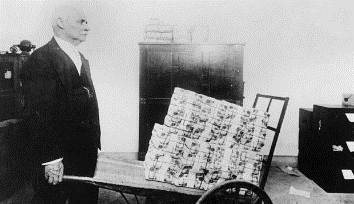 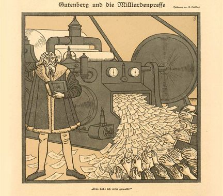 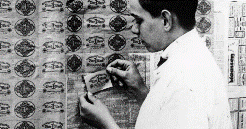 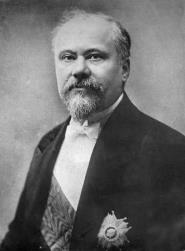 France
Economic chaos & political unrest post-wwi
Multi-party government dominated by conservatism 
1926: Poincaré recalled slashed spending & raised taxes, restore war economy
Not as industrialized so Depression not as great
Increased class tensions radical right supported fascist reorganization
Popular Front coalition of republicans, socialists, communists (shocking right?)
Led by Leon Blum
French New Deal social reform programs, failed due to thigh inflation & political unrest
Remain politically divided until late 1930s
Great Britain
High unemployment (12%) 1926: General Strike
Labour Party grows champions of social welfare, replaced Liberal party to opposed conservatives; seen as pro-Communists
Conservative Party in power 1924-1929 compromised on social issues such as women’s suffrage & welfare 
Old order (read: nobility) starting to lose power
Losing their Empire
Decolonization movements(India & Africa)
Egypt only remain in control of Suez Canal
Equality of Dominions (Canada & Australia)
Ireland War of Independence & Civil War 
Fight Depression with traditional economic theory, not complete until rearmament for WWII
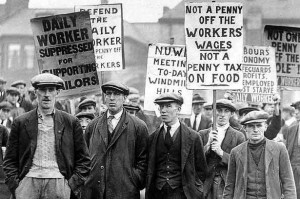 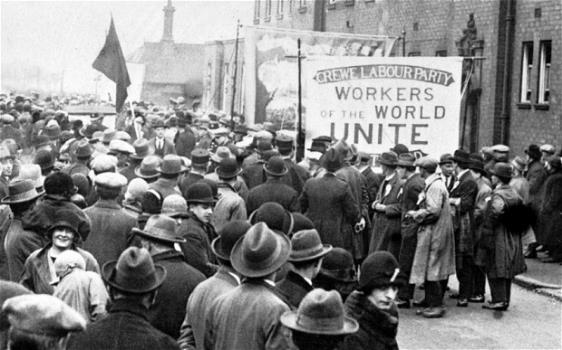 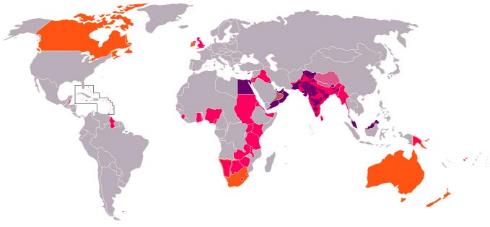 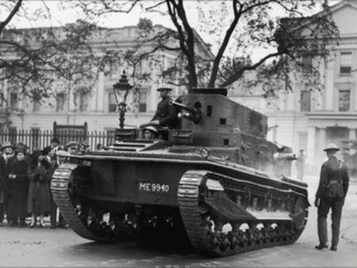 Pink: colonies held by 1945, orange: dominions, pink in orange: colonies of dominions, purple: protectorate and Princely states.
Scandinavia
Recovers the most quickly from the Depression due to socialist policies
Remain socialist today 








Did this need it’s own slide? Probably not, but hey, I can do whatever I like cause I’m the teacher.
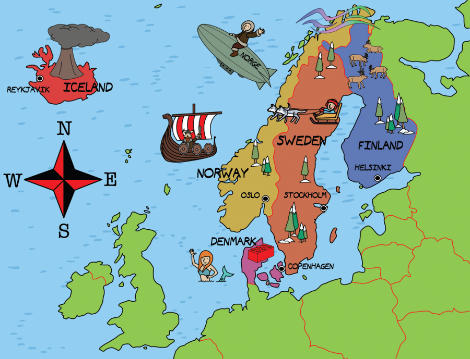 Art & Culture
Philosophy
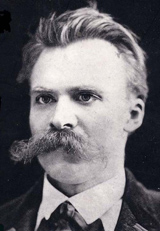 Era of pessimism
Rejection of faith in progress & Pro-rationalism 
Friedrich Nietzsche (1844-1900)
Rationalism 
“God is dead” Christianity kills individualism 
Will to Power creativity of a few “supermen” could reorder the world (übermenshcen)
Existentialism life is absurd with no apparent meaning 
Jean Paul Sartre
Sigmund Freud
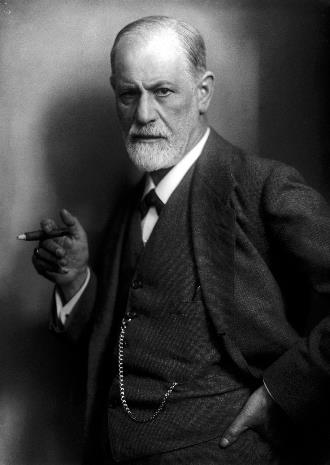 Emphasis on humans as greedy and irrational
Inventor of psychoanalysis 
Human unconscious (id) is driven by desires and battles with the rational consciousness (ego) and moral values (superego)
Shattered enlightenment view of rationality
Authors
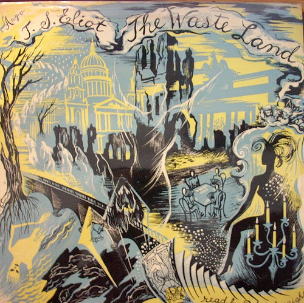 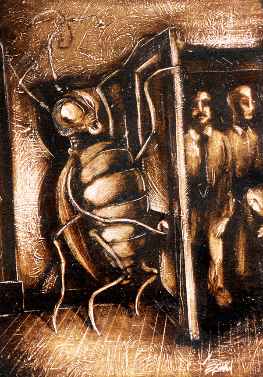 TS Eliot: “The Waste Land”
Fraz Kafka: helpless individuals destroyed by hostile/surreal forces, The Metamorphosis
Erich Remarque: All Quiet on the Western Front
American Generation in Paris: Fitzgerald, Hemmingway, Gertrude Stein
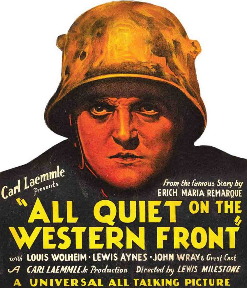 Science
“New Physics”—challenging long-held beliefs, led to uncertainty 
Max Planck: quantum physics new ideas about atoms, energy, matter
Albert Einstein: Theory of relativity: infinite universe, subatomic world 
Ernest Rutherford: first to split the atom
Werner Heisenberg: principle of uncertainty—impossible to predict behavior
Created more questions than answers
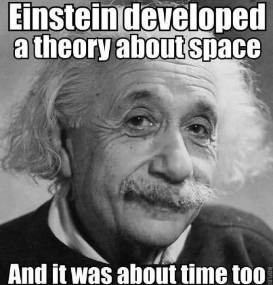 Architecture
Function over Form
Skyscrapers 
Bauhaus Movement  clean, light, steel
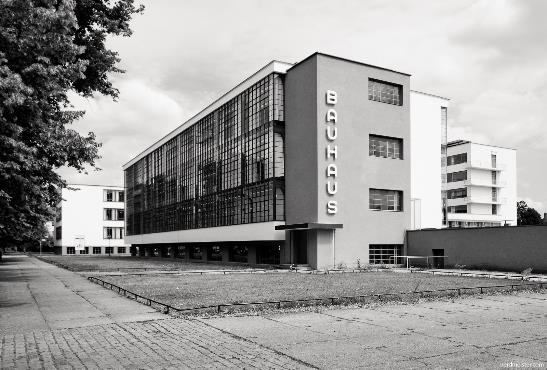 Art
Cubism
Complex geometry 
Multiple perspectives
Pablo Picasso 
Dadaism
Attacked “standard” art
Art that’s not art 
Surrealism
Influenced by Freud and psychoanalysis 
Salvador Dali
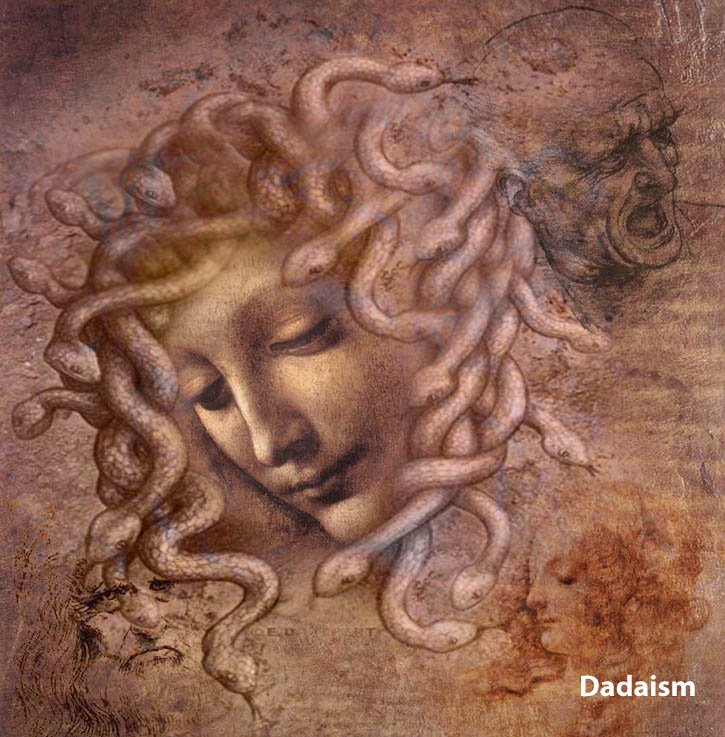 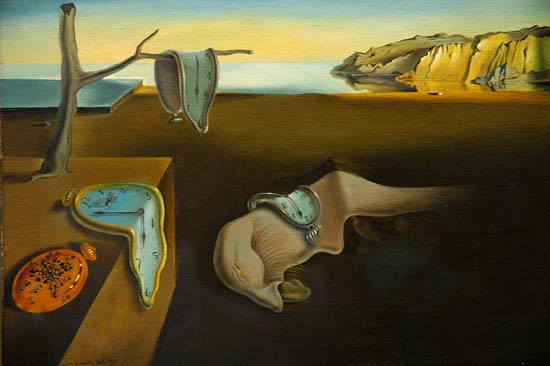 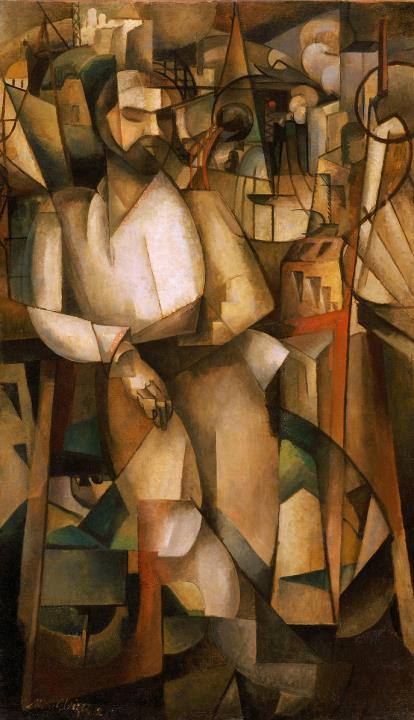 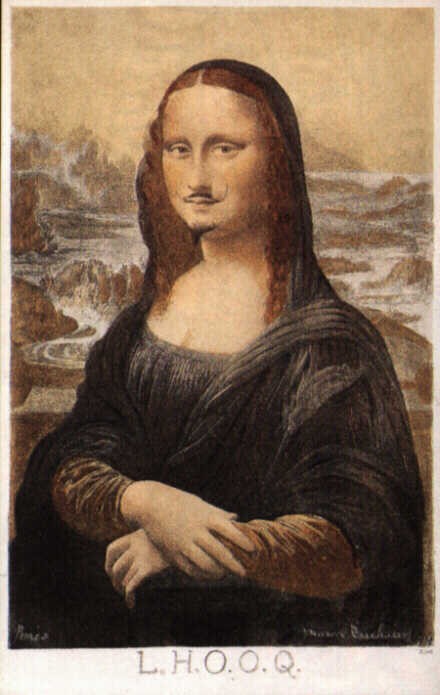 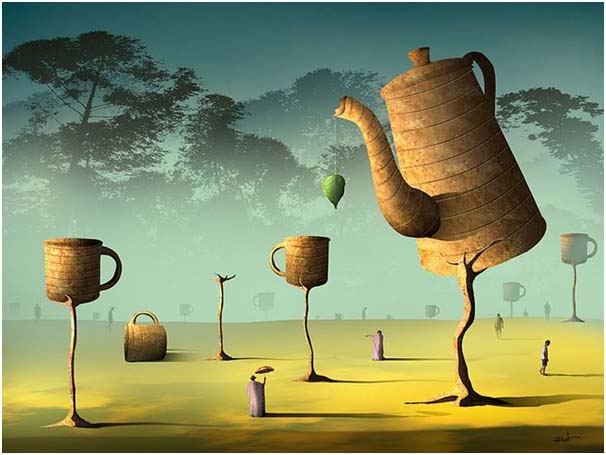 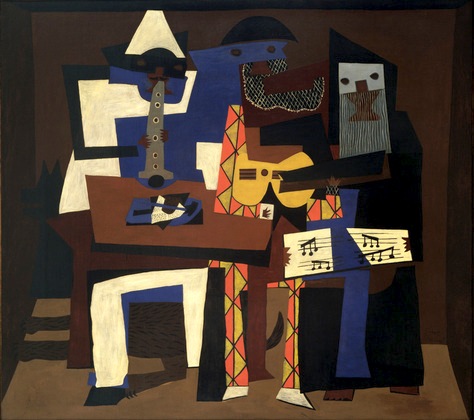 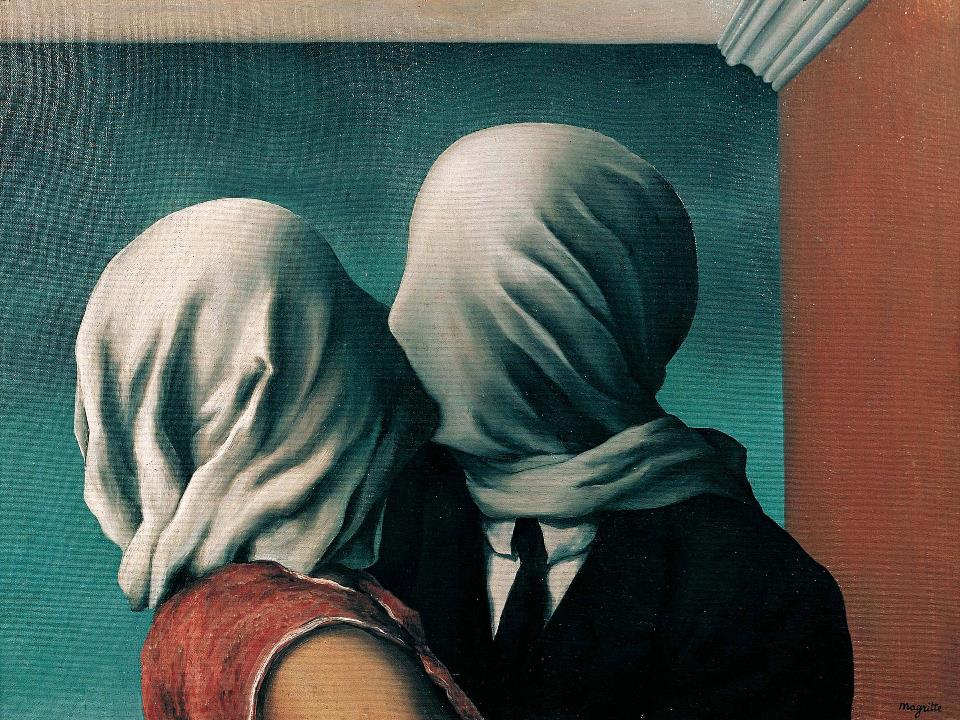 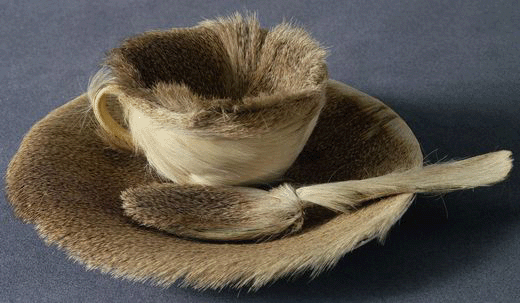 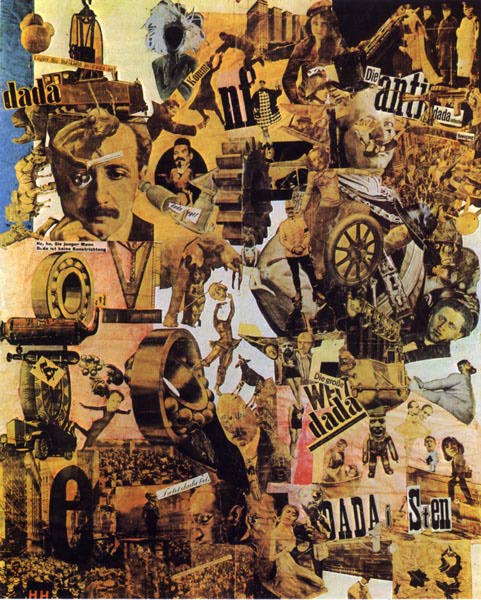 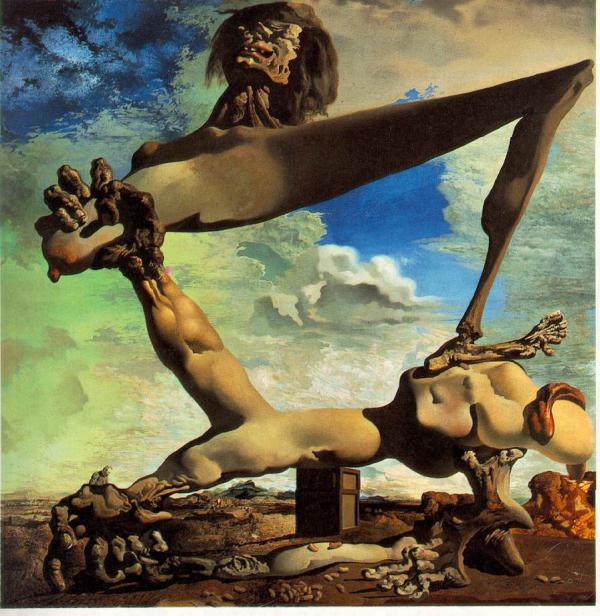 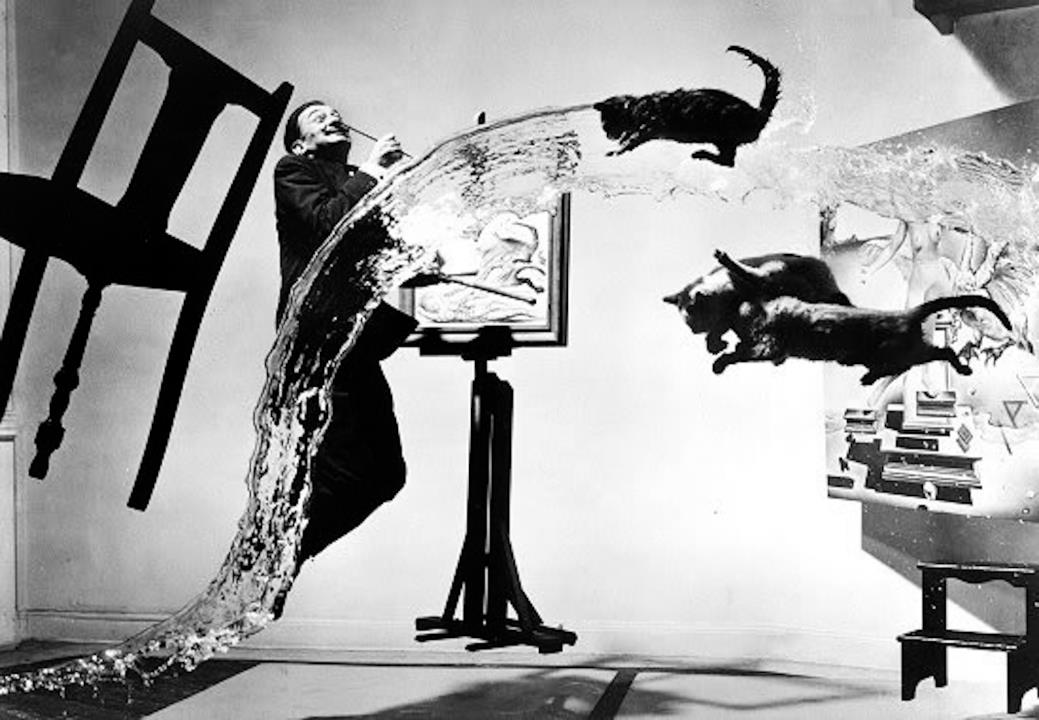 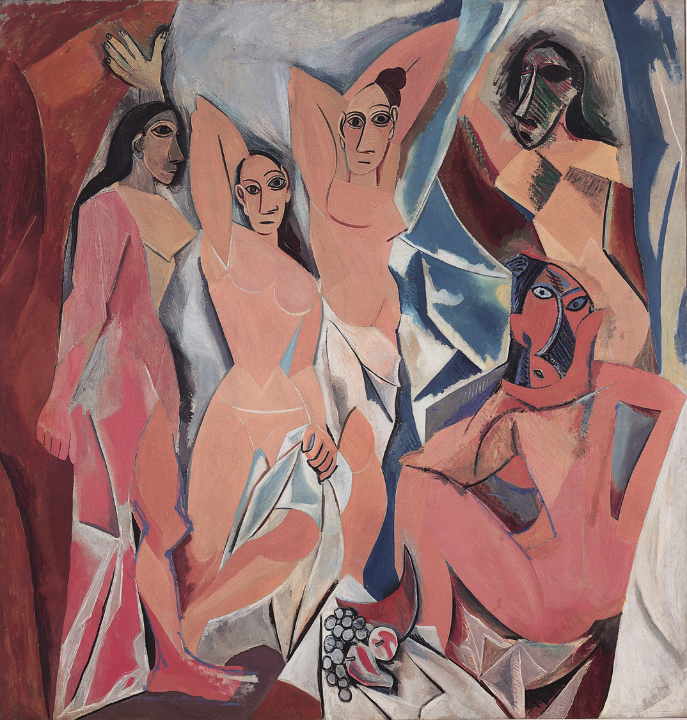 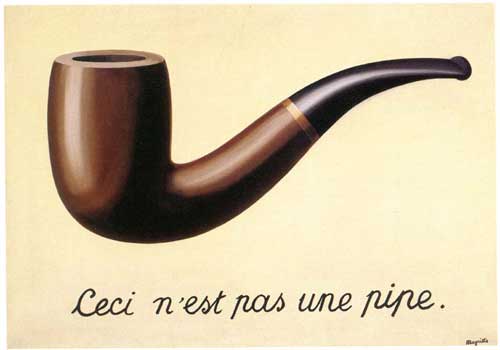 Translation: This is not a pipe.
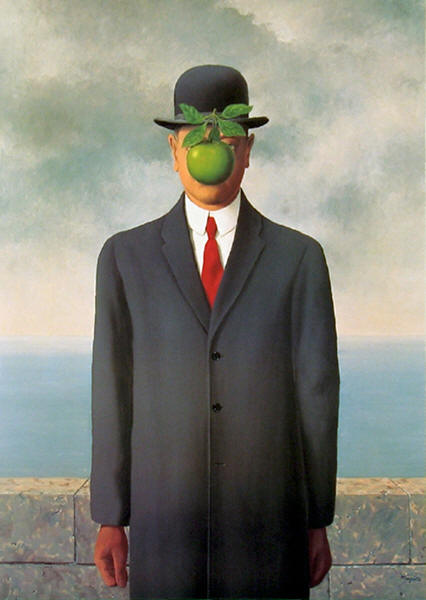 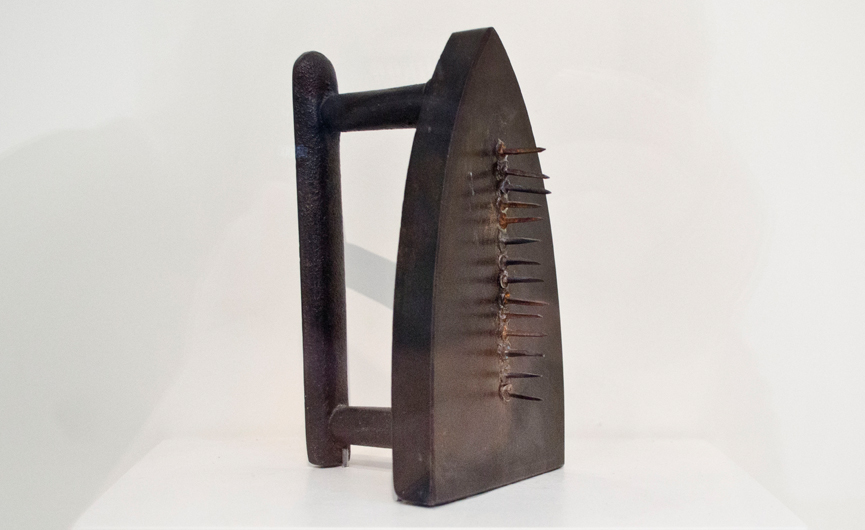 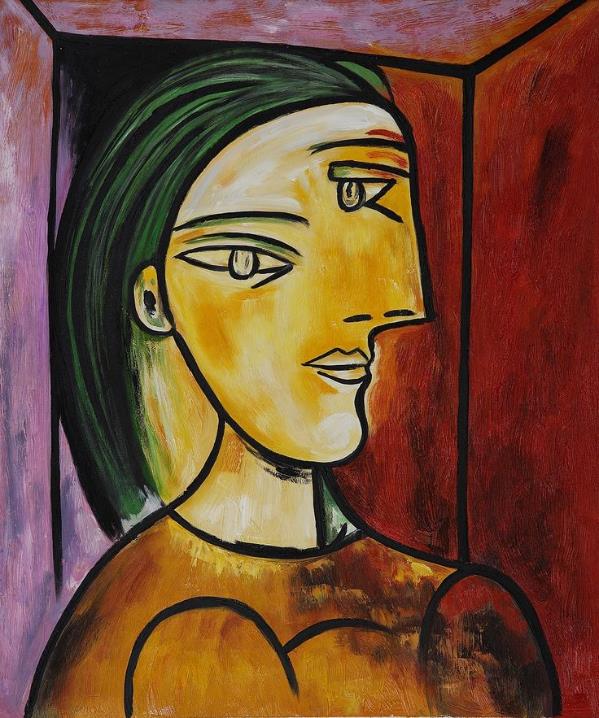 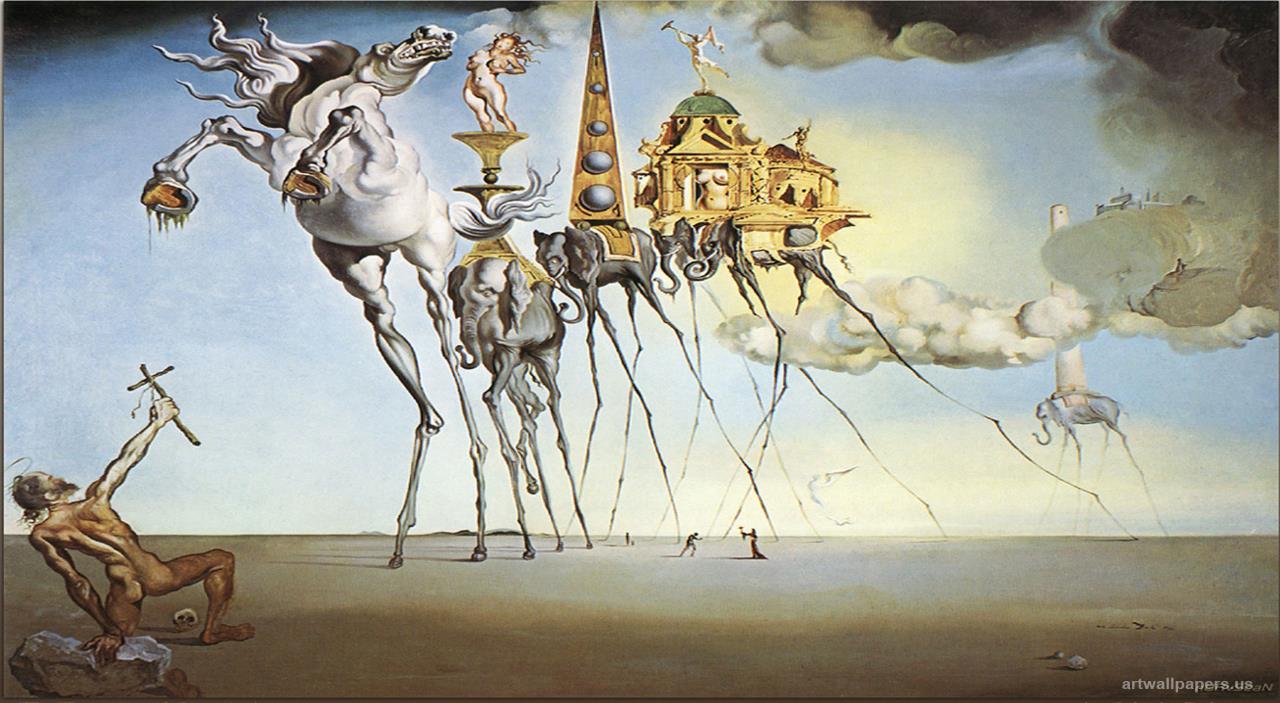 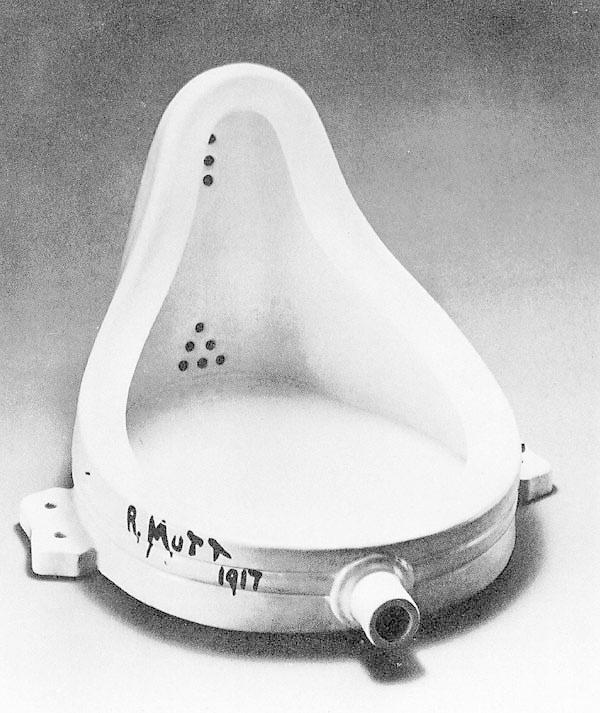 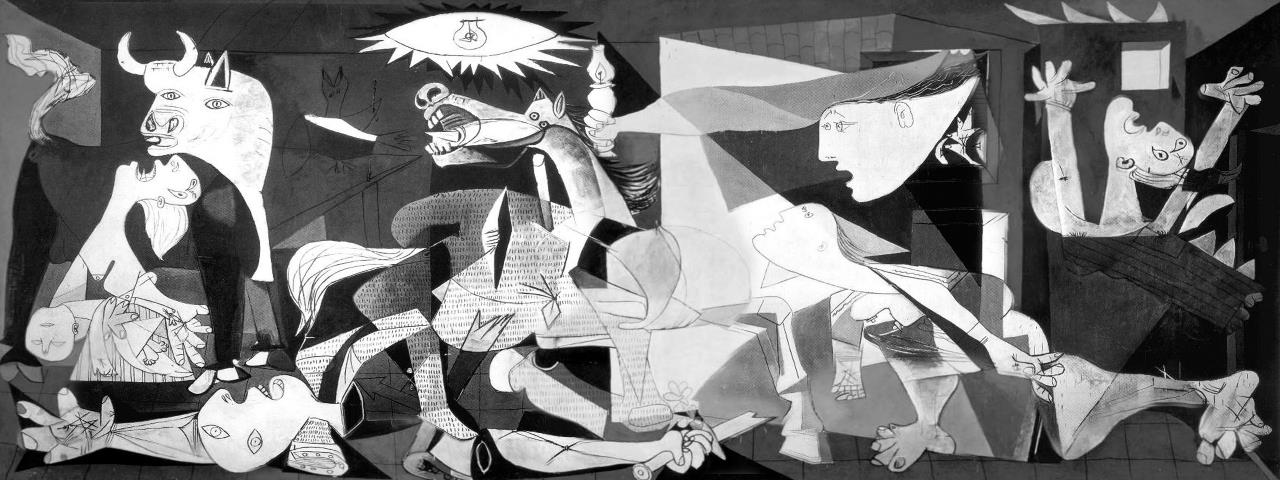 Music
Modern classical music reflects “age of anxiety”
Arnold Schönberg: 12-tone technique (atonality)  
Igor Stravinsky: “Rite of Spring”
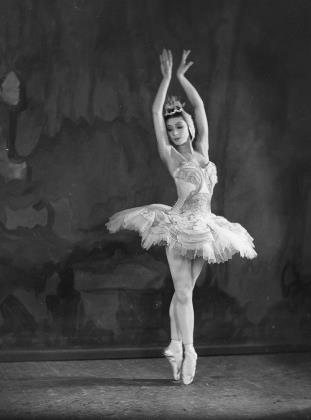 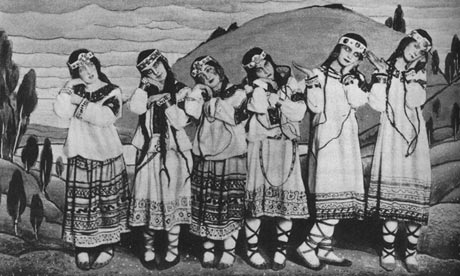